UPU møde
Landbrugsstyrelsen
November 2019
1
/ Landbrugsstyrelsen / Statskonsulentbesøg 2019
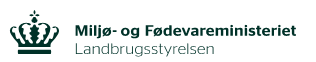 Eksport af planter og planteprodukter, herunder frø -fra Danmark til lande udenfor EU
Landbrugsstyrelsen, Planter har 447 tilmeldte eksportører i 2019 (430 i 2018)-virksomheder, som har brug for plantesundhedscertifikater i forbindelse med eksport




Virksomhedernes fordeling: 
Eksport af kartofler: 11
Eksport af konsum: 122
Eksport af planter: 266
Eksport af frø: 48
2
/ Landbrugsstyrelsen / Statskonsulentbesøg 2019
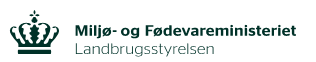 Eksport af planter og planteprodukter, herunder frø -fra Danmark til lande udenfor EU
Eksporten generelt:

Bundet op på IPPC, ISPM standarder til delområder

Landbrugsstyrelsens eksportkontrol 
-administrativ eller fysisk 
Udstedelse af plantesundhedscertifikat-attesterer at eksportlandet opfylder importlandets krav til plantesundhed
-information fra myndighed til myndighed
 
Importlandets kontrol
-import eller afvisning
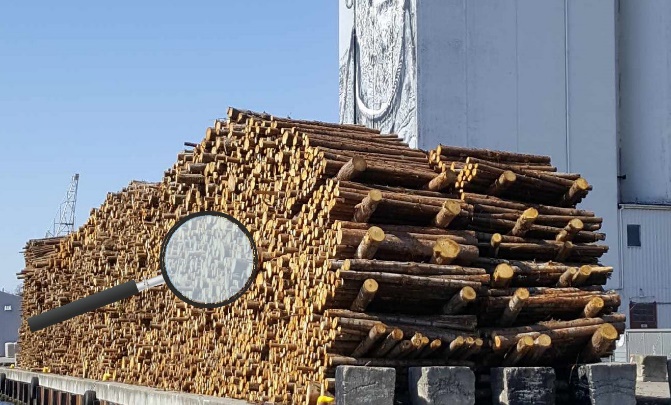 3
/ Landbrugsstyrelsen / Statskonsulentbesøg 2019
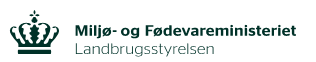 Eksport: Importlandets plantesundhedskrav skal opfyldes

Hvordan?

Importlovgivning og plantesundhedskrav
Karantænelister

Importtilladelser-søgt af importør i importlandet
PRA-risikoanalyser-udarbejdet af importlandet, informationer fra eksportlandet

Handelsaftaler
4
/ Landbrugsstyrelsen / Statskonsulentbesøg 2019
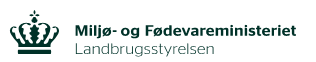 Når plantesundhedscertifikatet ikke er nok….
NPPOs rolle og mulighed - fremme eksportsager - åbne eksportmarkeder

Dialogmyndighed til myndighed 

Levere yderligere plantesundhedsoplysninger til importlandet	 	         myndighed til myndighed 

Invitere på systemaudit i eksportlandetkontrolsystemet og myndigheden vises frem – styrker tilliden til hinanden

I særlige tilfælde forskudt importkontrol – efter fuldt afsluttet eksportkontrol i DK                                                                            evt. importafvisning sker i eksportlandet - kan hjælpe sager på vej - midlertidig - sjælden

Roosendaalmøder i EU – Kommissionen hjælper – holder møder med 3. lande         udveksling af erfaring - effekt af en fælles indsats – undgå bilaterale aftaler med 3. lande-MADB
5
/ Landbrugsstyrelsen / Statskonsulentbesøg 2019
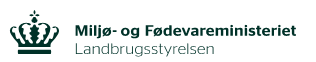 Når plantesundhedscertifikatet ikke er nok….
Hvad kan vi som NPPO ikke acceptere i forbindelse med eksport?

Fremmede myndigheders tilstedeværelse og kontrol uden vores viden
Danmarks eksportkontrol erstattes af andre myndigheders kontroller

Når importkravene ikke kan begrundes i plantesundhed- protektionisme mm           SPS-WTO
6
/ Landbrugsstyrelsen / Statskonsulentbesøg 2019
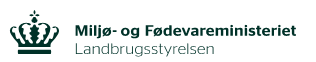 Kommissionens roller...
Holder tekniske møder og forhandler med 3. lande

Meget hjælpsomme                                                                                                                har behov for input fra EU-MS-melde tilbage om status- MADB

Forhandler samarbejdsaftaler –Mercosur-CETA mm- Japan….

Effekt af fælles indsats – undgå bilaterale aftaler

Forbereder 3. lande på eksport til EU – opfyldelse af EU importkrav til plantesundhed

BTSF

Roosendaalmøder – eksport – planter og planteprodukter, herunder frø
7
/ Landbrugsstyrelsen / Statskonsulentbesøg 2019
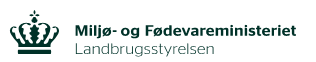 Er du tilmeldt vores faglige meddelelser?-LBST.dk nederst – abonnement – Planter og plantesundhed
Eksempler på faglige meddelelser
Eksport af juletræer

Eksport af frø til Rusland og EaEU

Brexit

Eksport af kævler

Invitationer til webinarer mm
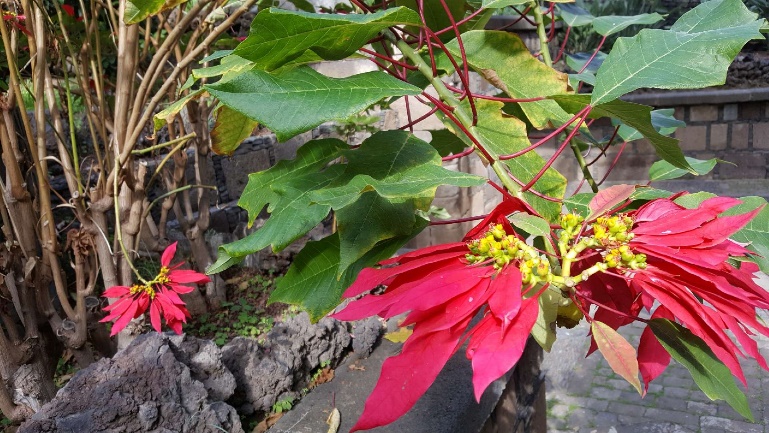 8
/ Landbrugsstyrelsen / Statskonsulentbesøg 2019
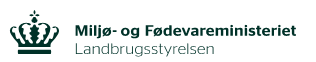 Du inviteres til film og webinarer om eksport
7 nye eksport-tutorials til hjemmesiden
Kom godt i gang som ny eksportør

Jeg vil udvide mit marked, hvad gør jeg?

Krav til eksport af stærkt forarbejdede planteprodukter

Opfyldelse af importlandes krav til plantesundhed - risikoanalyser og handelsaftaler

Min vare er afvist i importlandet, hvad gør jeg?

Jeg vil eksportere en brugt landbrugsmaskine
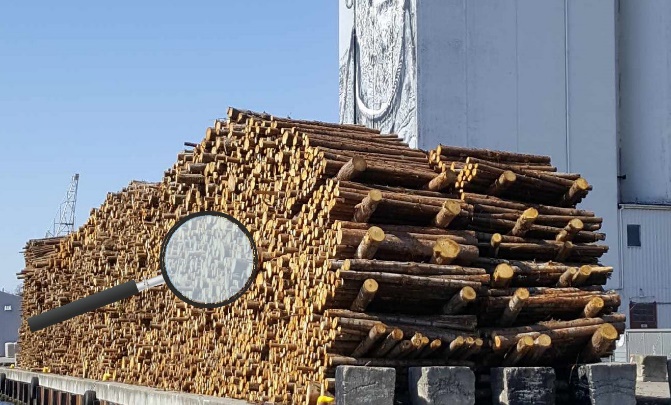 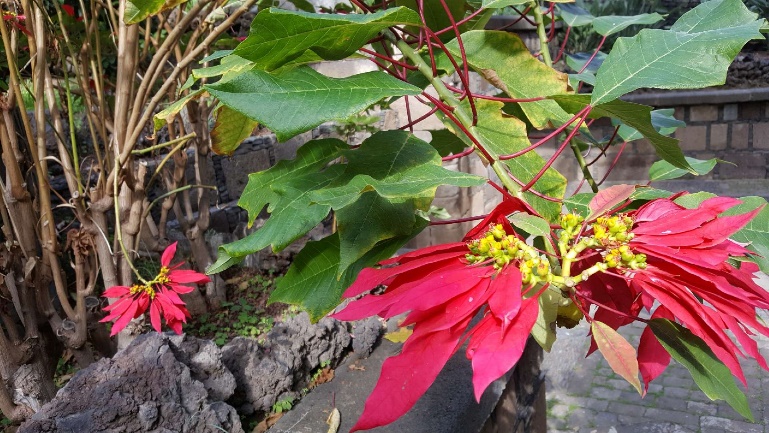 9
/ Landbrugsstyrelsen / Statskonsulentbesøg 2019
HUSK2020
International Year of Plant Health (IYPH)
IYPH 2020 Promotion Video
https://www.youtube.com/watch?v=jixGX2vKWmY 

EmnerØge viden om plantesundhed, fokus på risiko ved handel og klimaændringer, øget dialog og partnerskaberFormål Sætte fokus på sunde planters betydning for:-Sult-Fattigdom
-Miljø og biodiversite
-Økonomisk udvikling
10
/ Landbrugsstyrelsen / Statskonsulentbesøg 2019